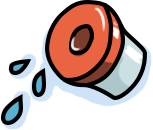 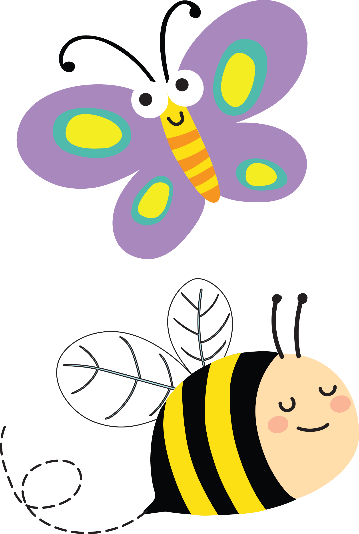 Grade 6
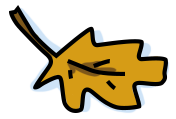 Unit 7: 
TELEVISION
Part 2:  A closer look 1
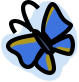 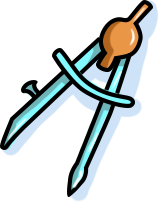 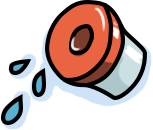 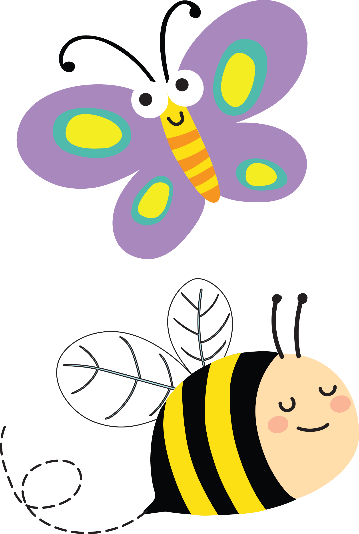 Objectives
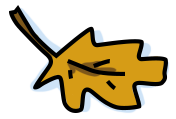 By the end of the lesson, students will be able to:
use the lexical items related to the topic Television;
use the vocabulary and structures to talk about TV programmes;
pronounce and recognize the sounds /θ/ and /ð/.
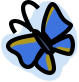 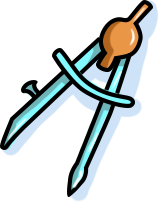 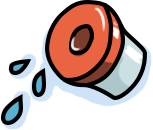 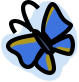 Vocabulary
Cer
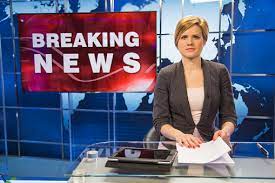 MC (Master of Ceremony) (n)
/ˈmæs tər ʌv ˈser·əˌmoʊ·ni/ 
weatherman /ˈweð·ərˌmæn/ (n) 
viewer /ˈvju·ər/ (n) 
newsreader /ˈnjuːzˌriː.dər/ (n)
event /ɪˈvent/ (n) 
schedule /ˈskedʒ.uːl/ (n)
remote control /rɪˈmoʊt kənˈtroʊl/ (n)
người dẫn chương trình

người thông báo tin thời tiết trên ti vi
 người xem (ti vi)
bản tin trên đài, truyền hình
sự kiện
chương trình, lịch trình
điều khiển (ti vi) từ xa
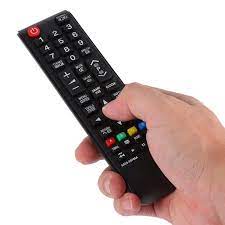 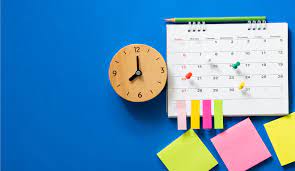 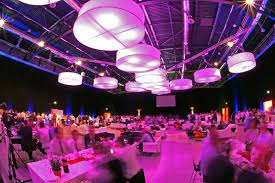 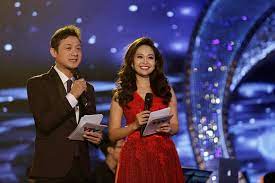 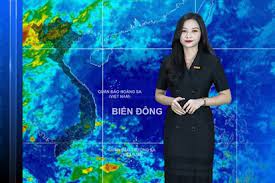 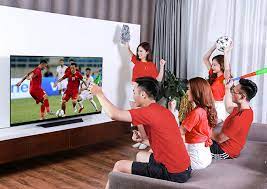 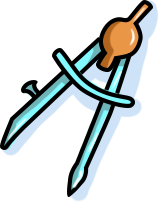 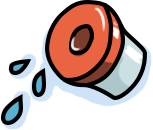 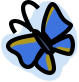 Checking Vocabulary
Cer
1. MC (Master of Ceremony) (n)
2. weatherman (n) 
3. viewer (n) 
4. newsreader (n)
5. event (n) 
6. schedule (n)
7. remote control (n)
sự kiện
chương trình, lịch trình
người dẫn chương trình
điều khiển (ti vi) từ xa
người xem (ti vi)
bản tin trên đài, truyền hình
người thông báo tin thời tiết trên ti vi
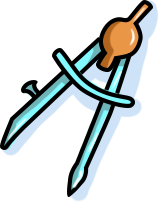 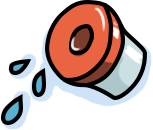 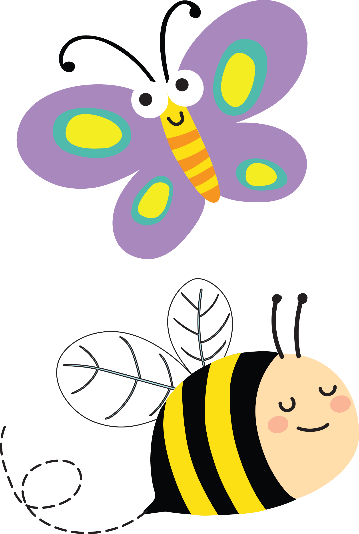 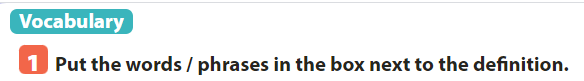 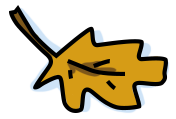 Talent show
viewer
comedy
character
Educational programme
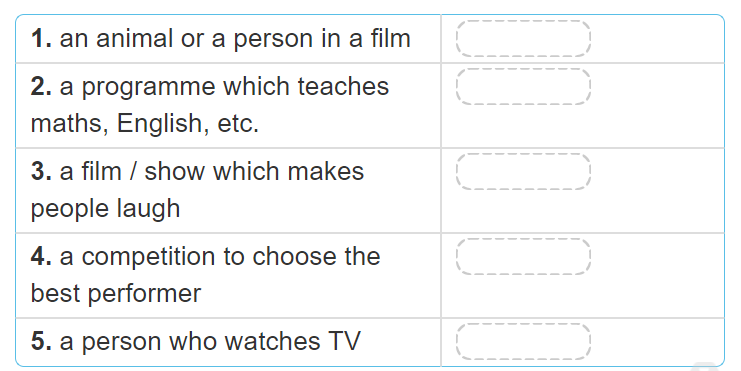 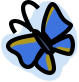 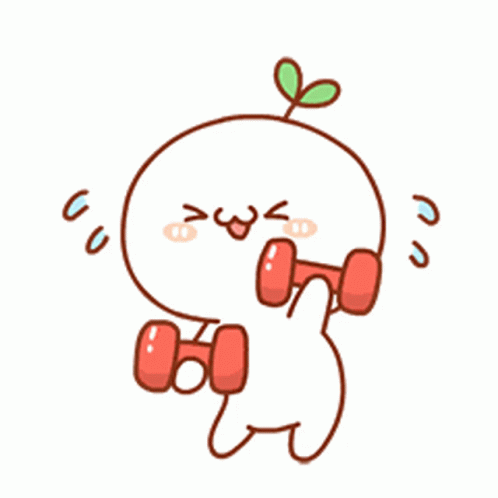 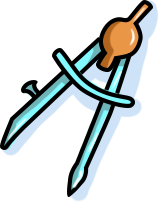 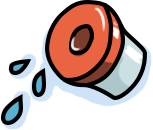 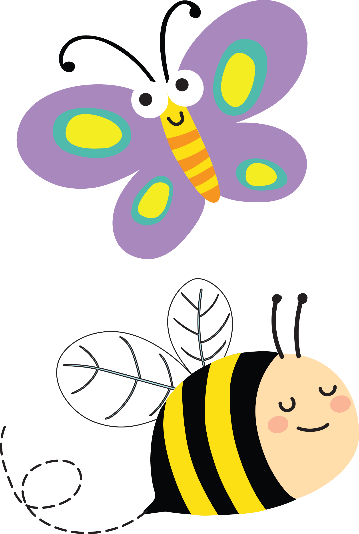 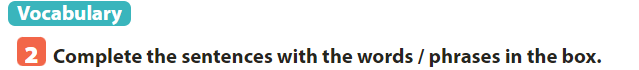 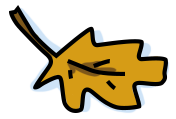 animated films
character
viewers
comedies
game show
channel
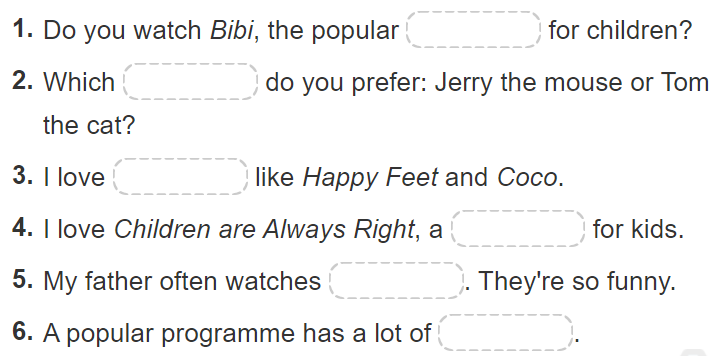 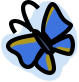 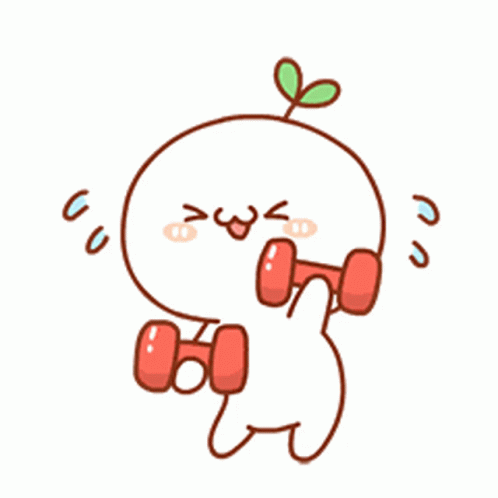 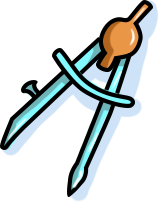 Choose the best  answer
Note: click anywhere to run the time.
Click a, b or c to choose the correct answer.
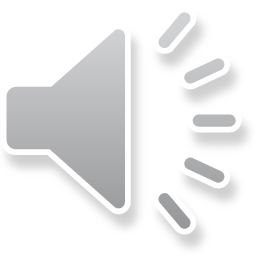 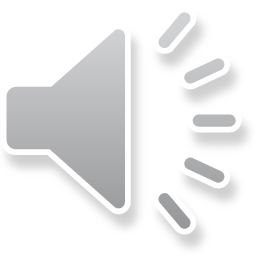 1. Do you watch Bibi, the popular………..  for children?
5
4
1
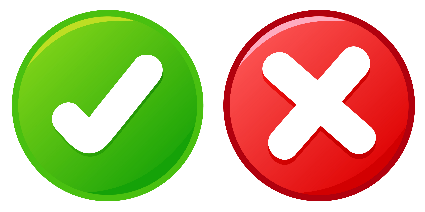 a. Animated film
3
2
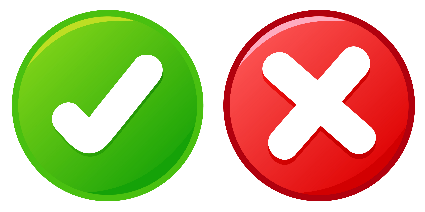 b. channel
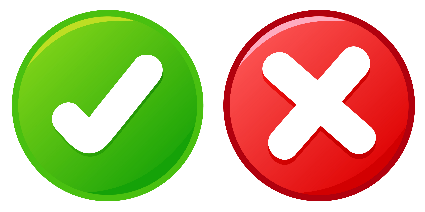 c. comedies
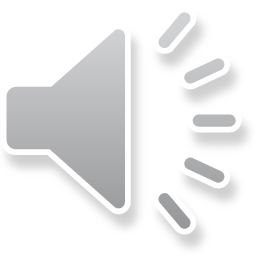 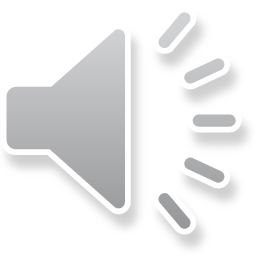 2. Which …….. do you prefer: Jerry the mouse or Tom the cat?
5
4
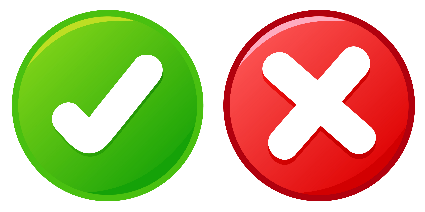 1
a. character
3
2
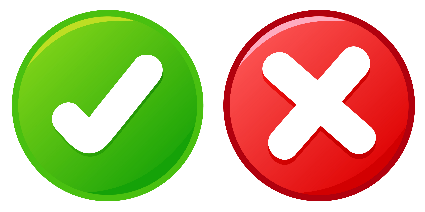 b. Animated film
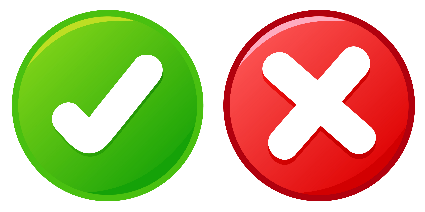 c. Game show
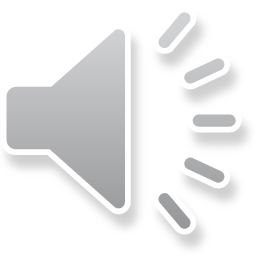 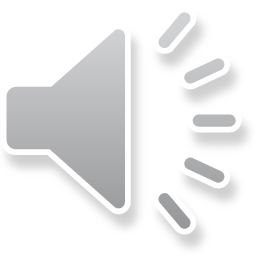 3. I love …………like Happy Feet and Coco.
5
4
1
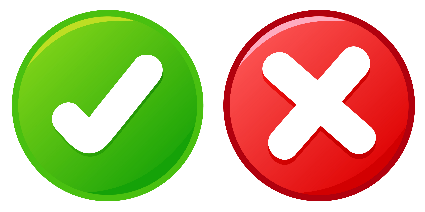 a. game show
3
2
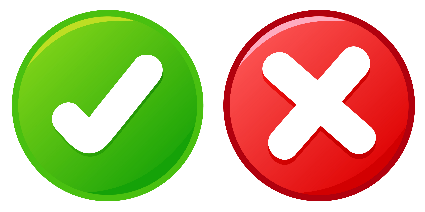 b. animated films
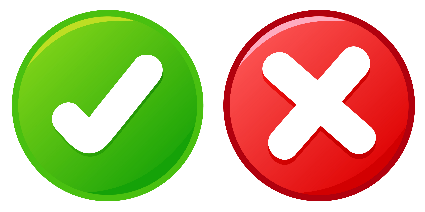 c. comedies
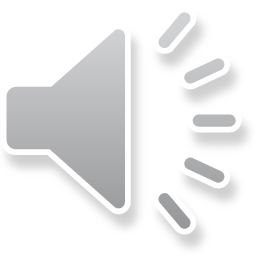 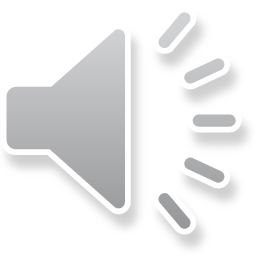 4. I love Children are Always Right, a …………..for kids.
5
4
1
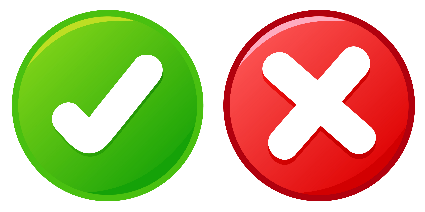 a. Animated film
3
2
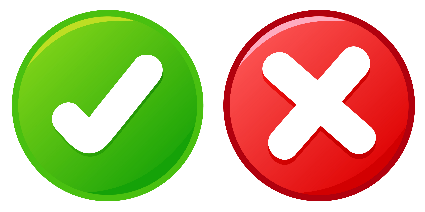 b. viewer
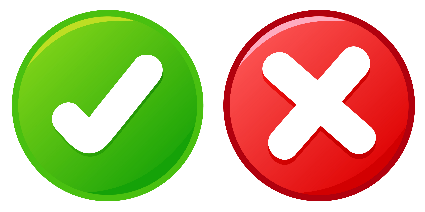 c. game show
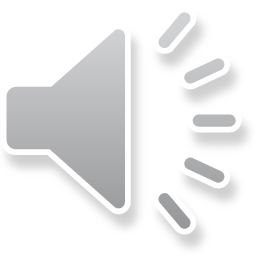 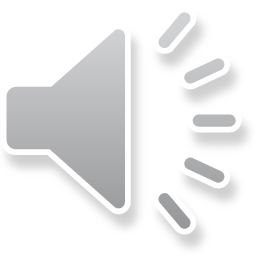 5. My father often watches ………. They're so funny.
5
4
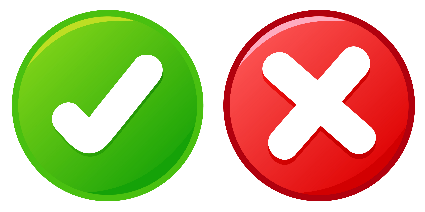 1
a. comedies
3
2
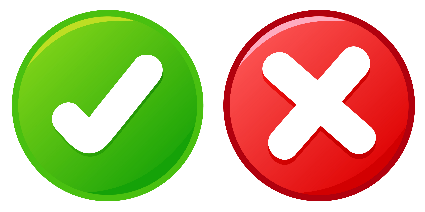 b. Animated film
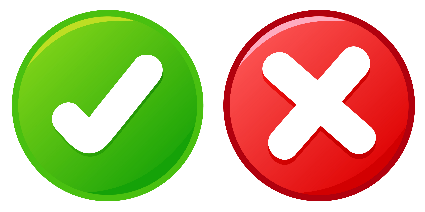 c. viewers
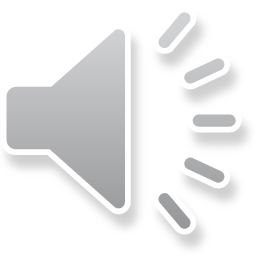 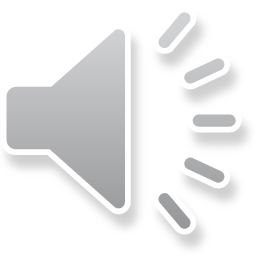 6. A popular programme has a lot of ……...
5
4
1
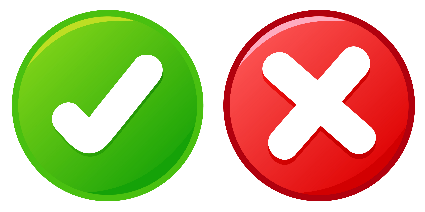 a. channels
3
2
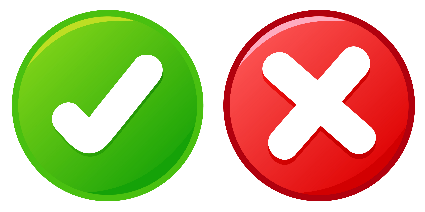 b. characters
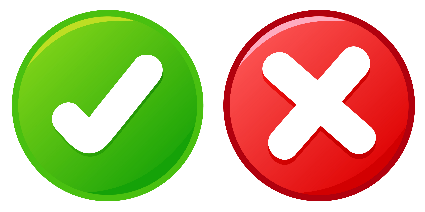 c. viewers
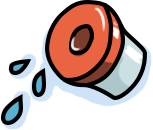 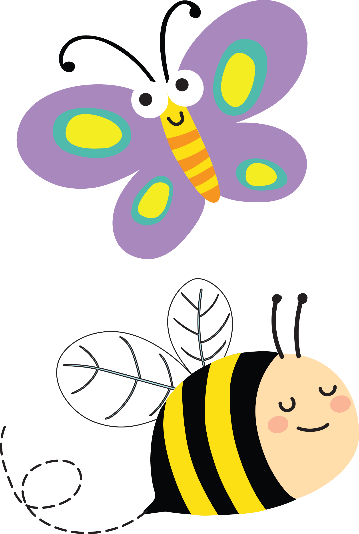 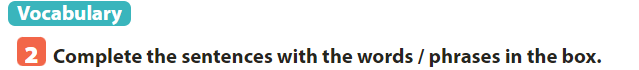 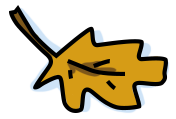 animated films
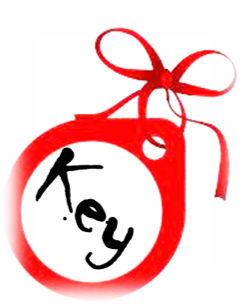 character
viewers
comedies
game show
channel
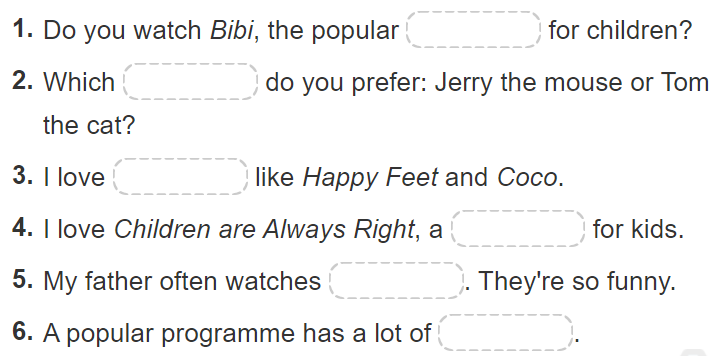 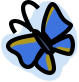 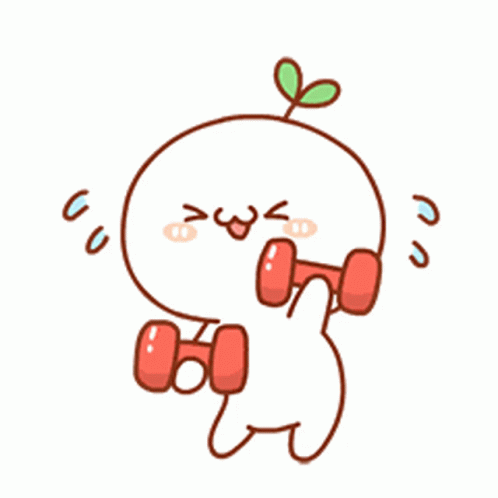 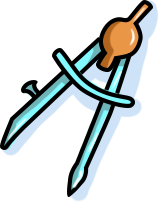 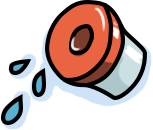 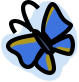 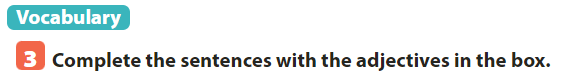 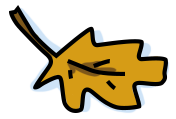 popular
funny
boring
cute
live
educational
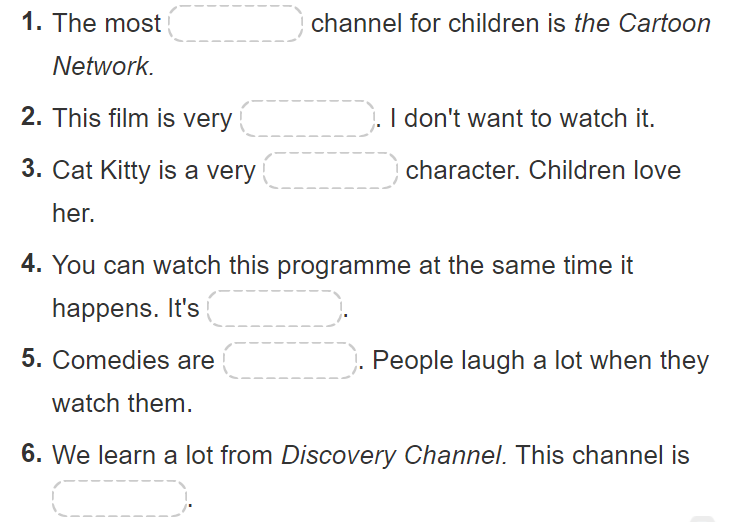 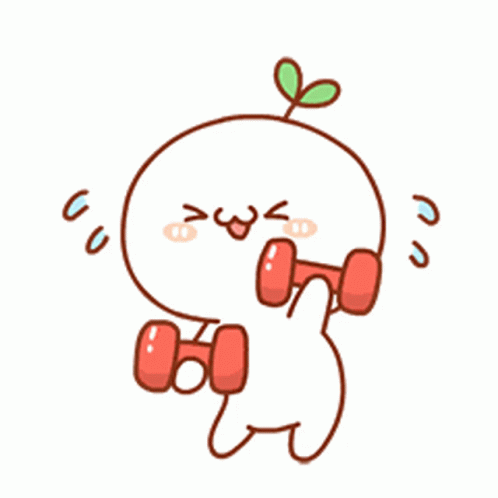 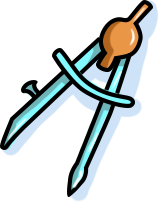 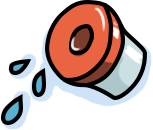 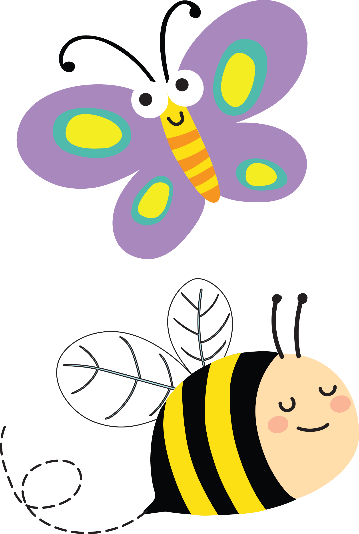 How to pronounce /θ/ and /ð/
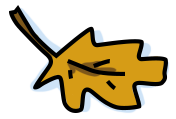 PRONUNCIATION
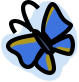 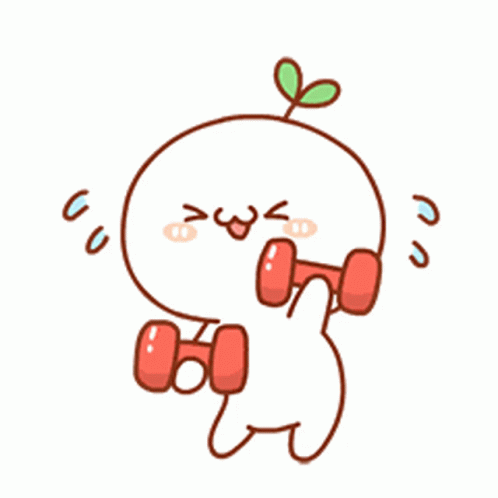 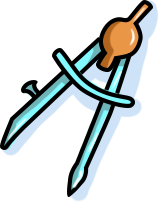 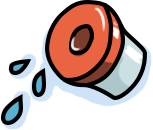 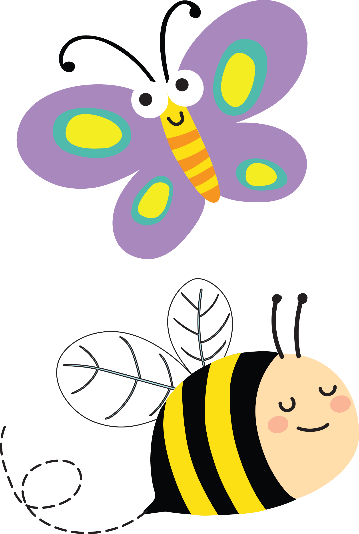 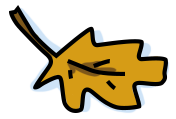 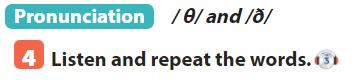 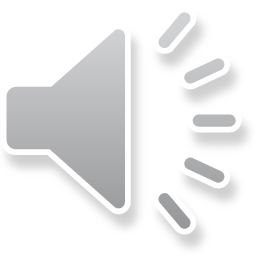 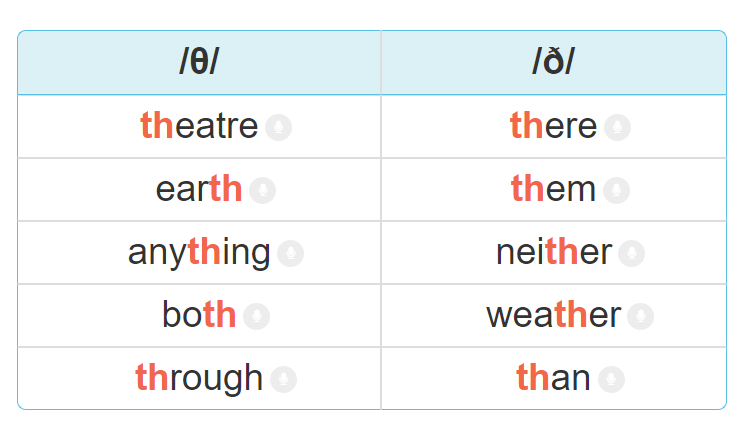 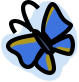 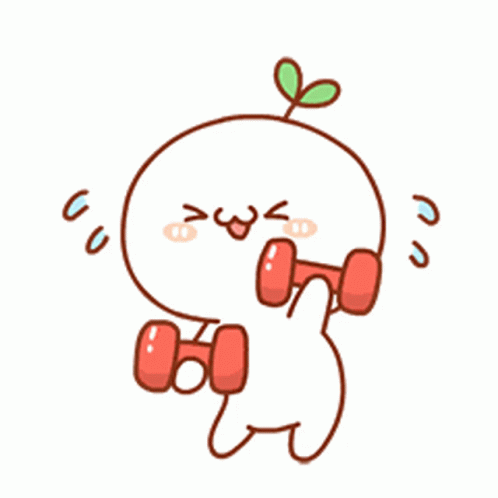 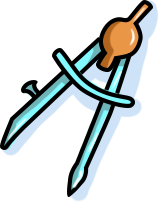 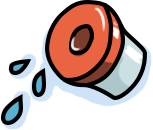 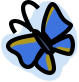 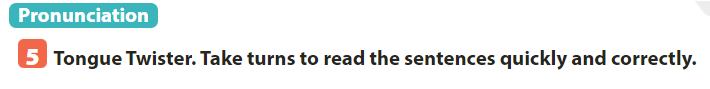 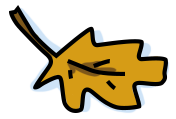 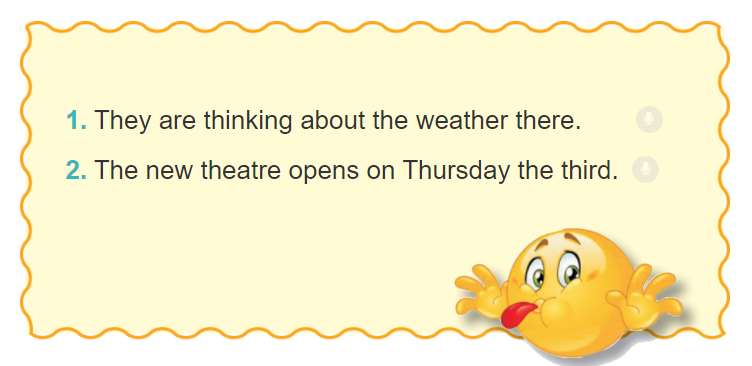 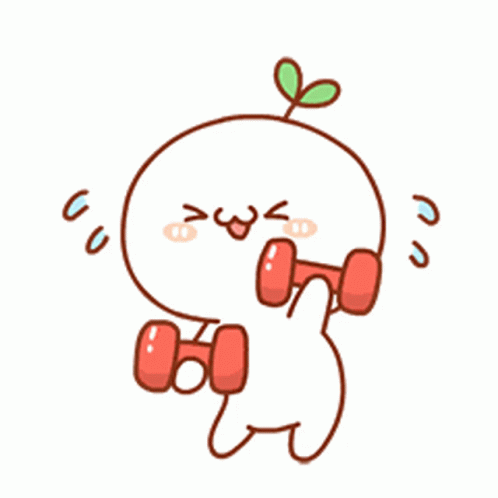 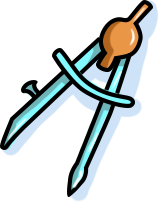 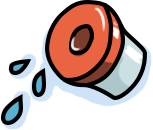 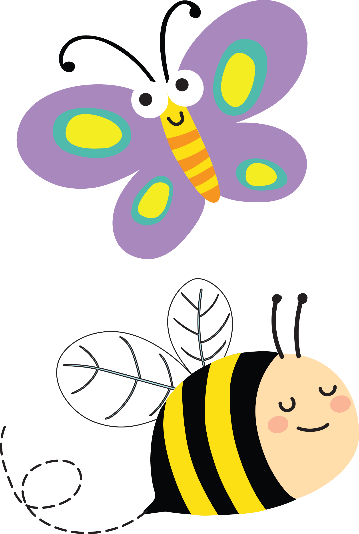 Sum up
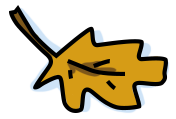 By the end of the lesson students will be able to:
-use the lexical items related to the topic Television;
use the vocabulary and structures to talk about TV programmes;
pronounce and recognize the sounds /θ/ and /ð/.

HOMEWORK:
Do exercises …….. on  page . …
Prepare for “A closer look 2” part.
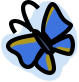 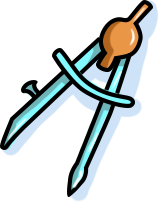 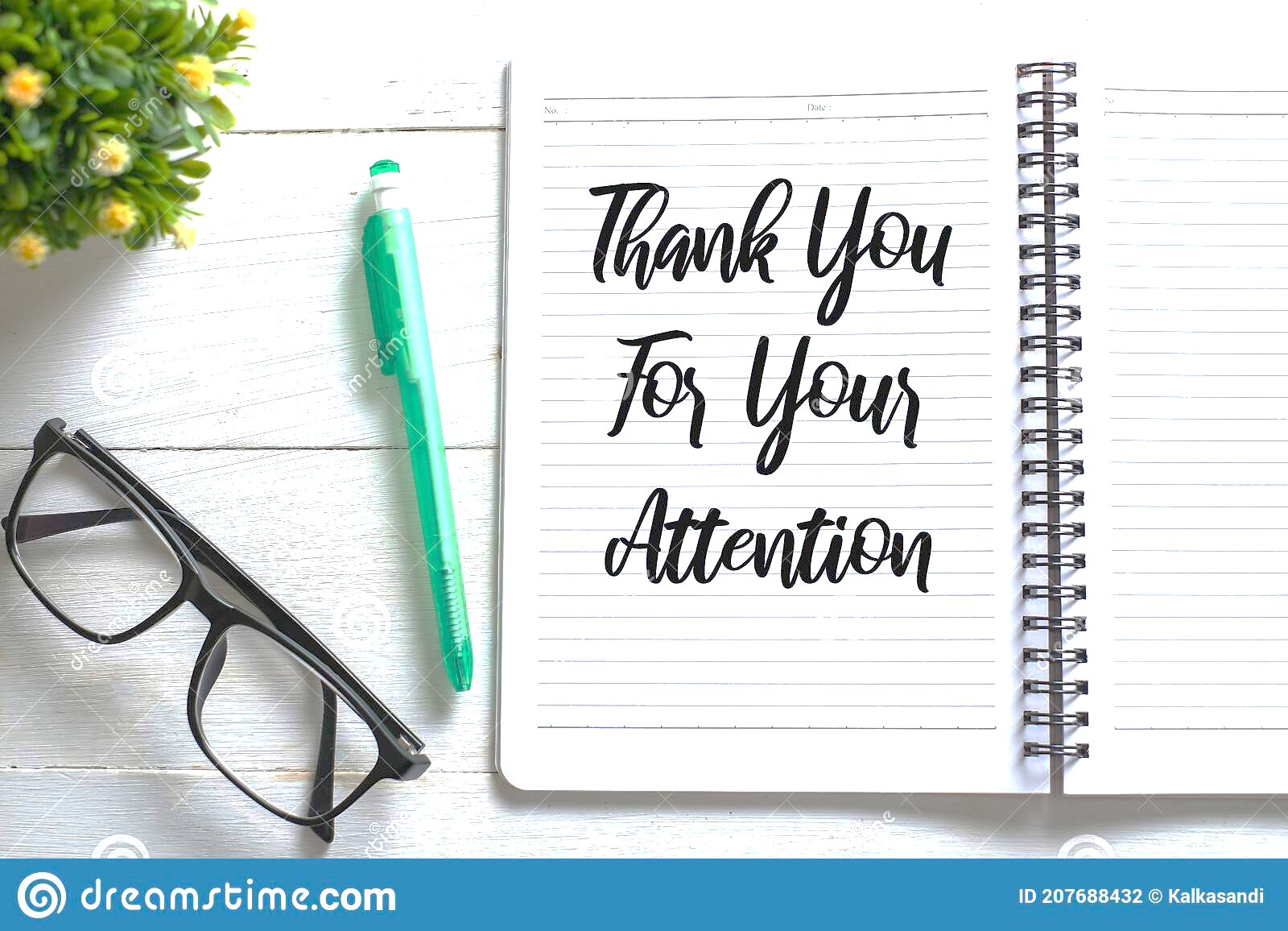